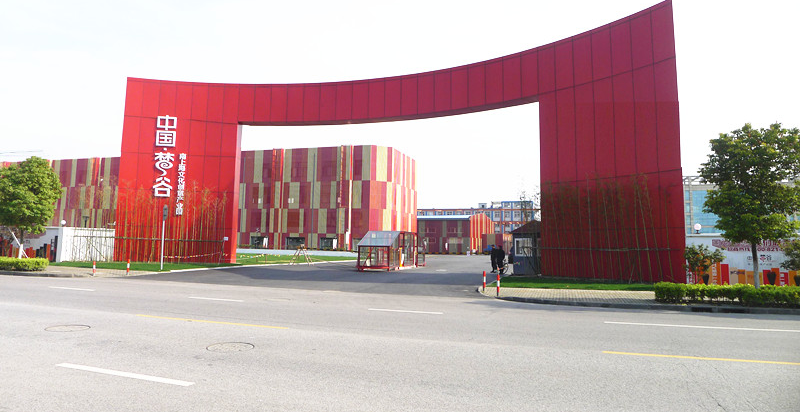 上海梦谷试驾场地
上海梦谷试驾场地,位于上海闵行区 长江三角洲东南前沿，在上海市腹部，位于上海中心城区以外的西南部区域，形似一把钥匙。
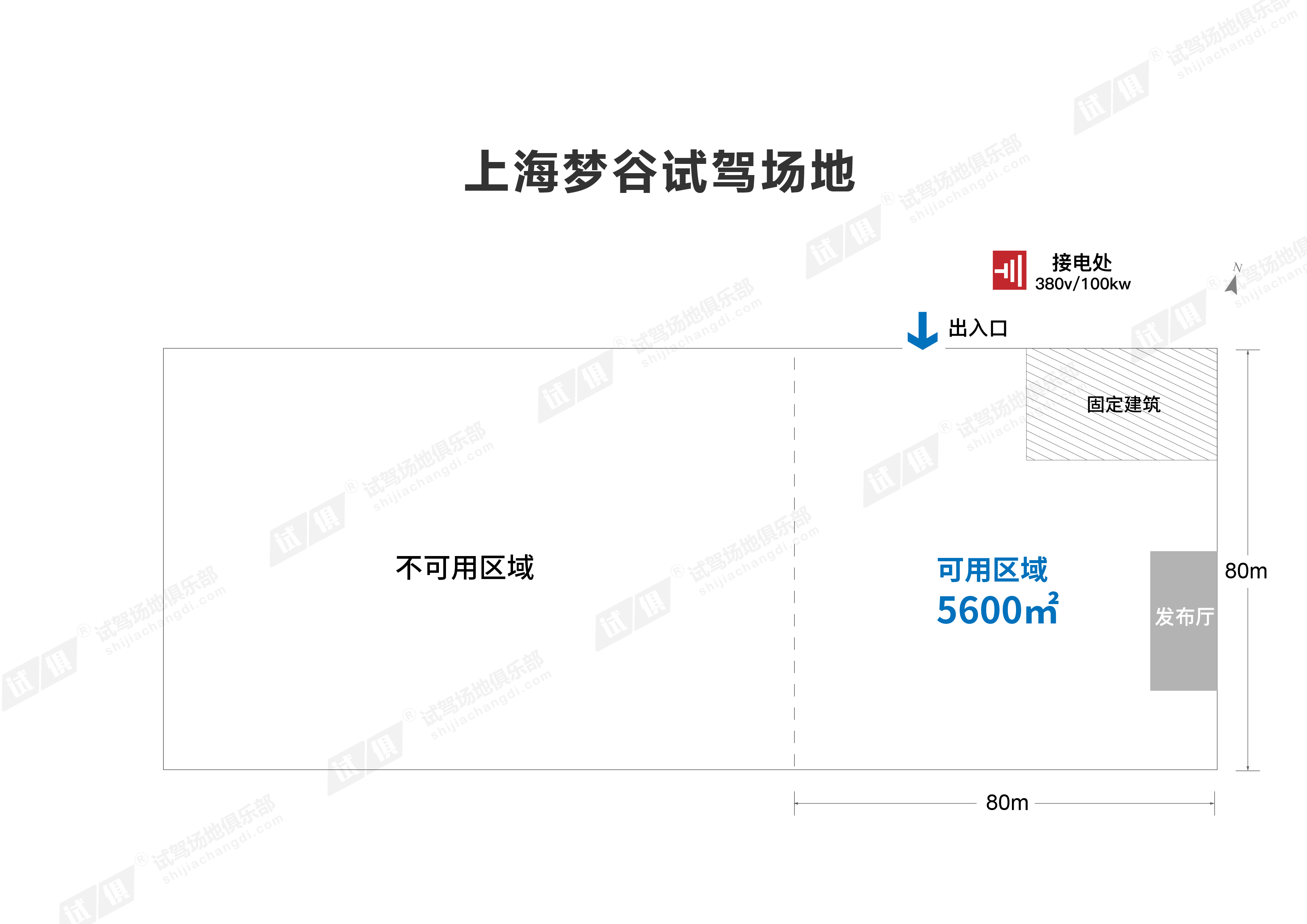 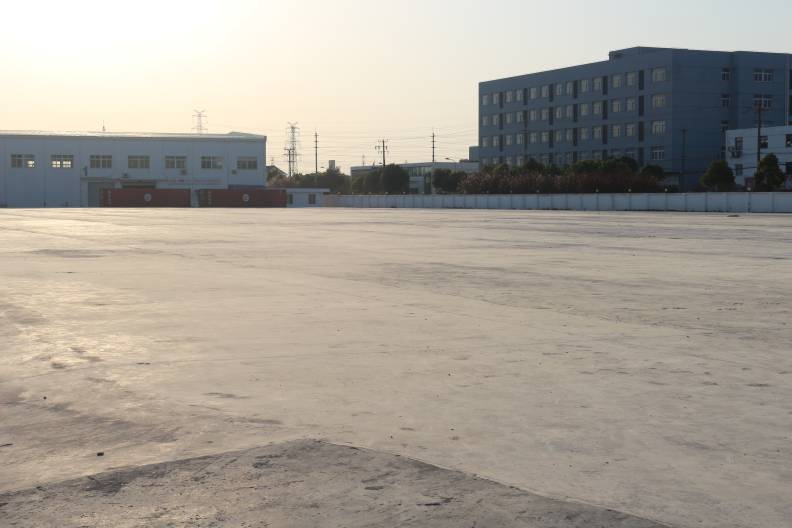 场地费用：5.5万/天
场地面积：长80米 最宽80米  总面积约5600平米 水泥地面  全封闭  
供电供水：380V/100KW 固定洗手间  方便接水
配套设施：停车位  WIFI覆盖  夜间照明
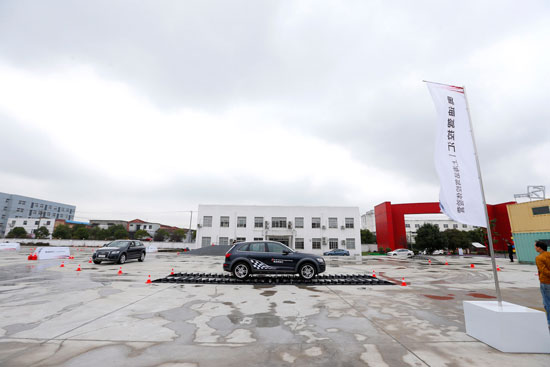 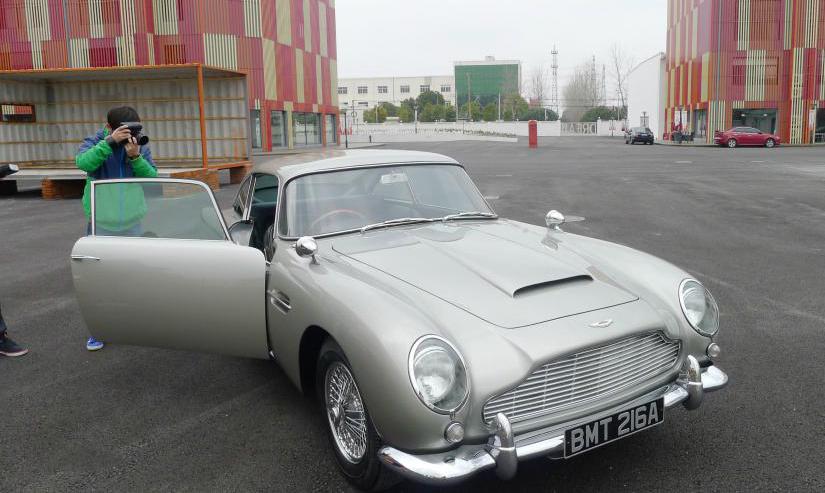 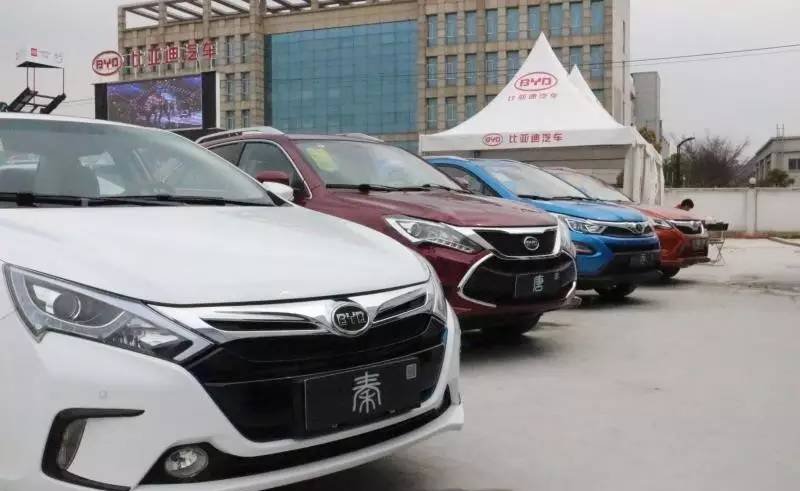 比亚迪秦100试驾
阿斯顿马丁品鉴会
一汽奥迪驾控体验营
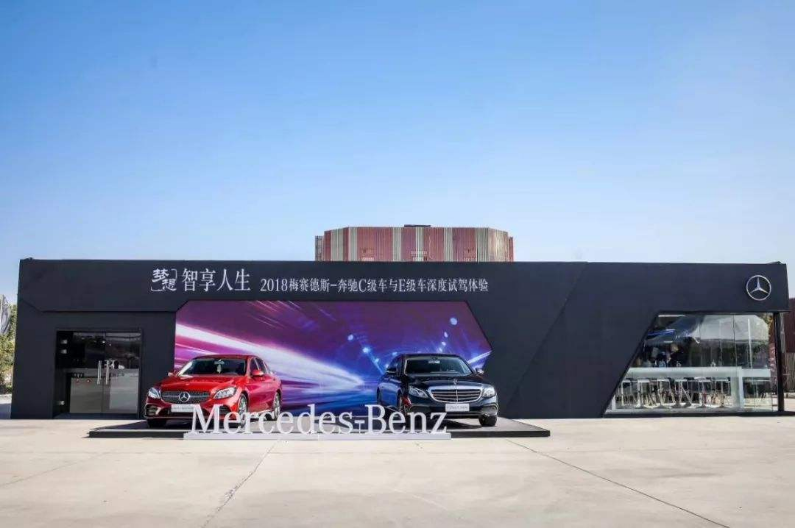 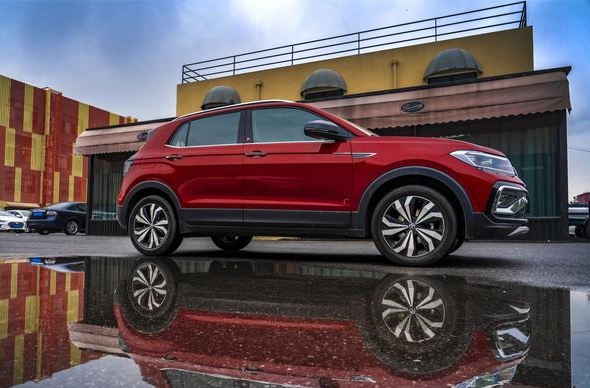 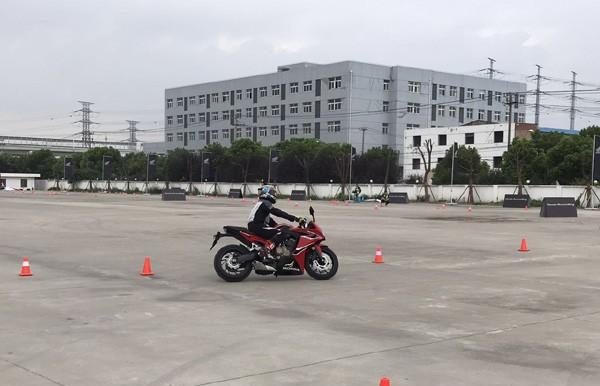 梅赛德斯奔驰试驾
一汽大众试驾
Honda试驾